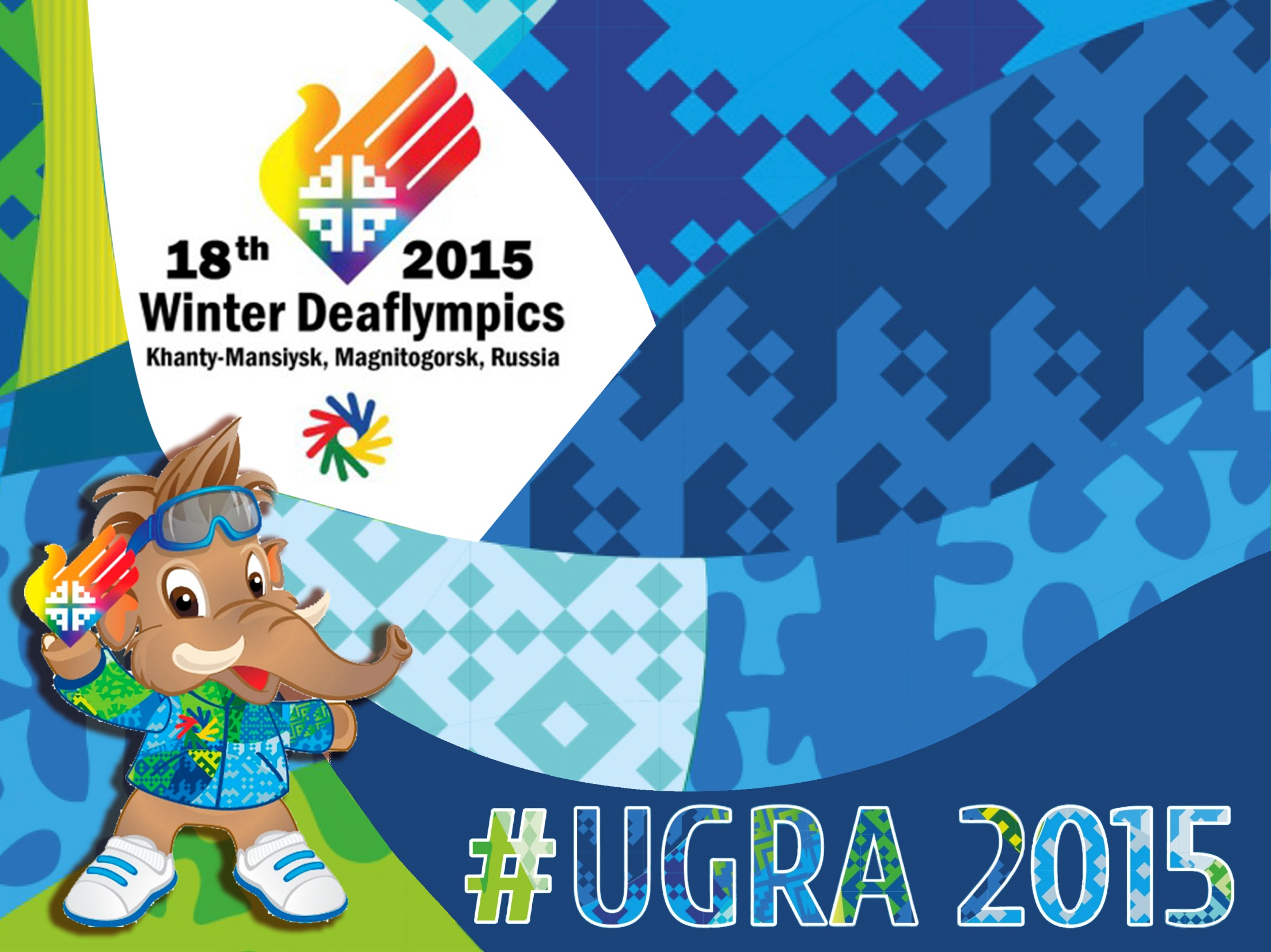 СУРДЛИМПИЙСКИЙ УРОК, ПОСВЯЩЕННЫЙ
XVIII СУРДЛИМПИЙСКИМ
ЗИМНИМ ИГРАМ 2015 ГОДА
Одна страна – три зимних олимпиады
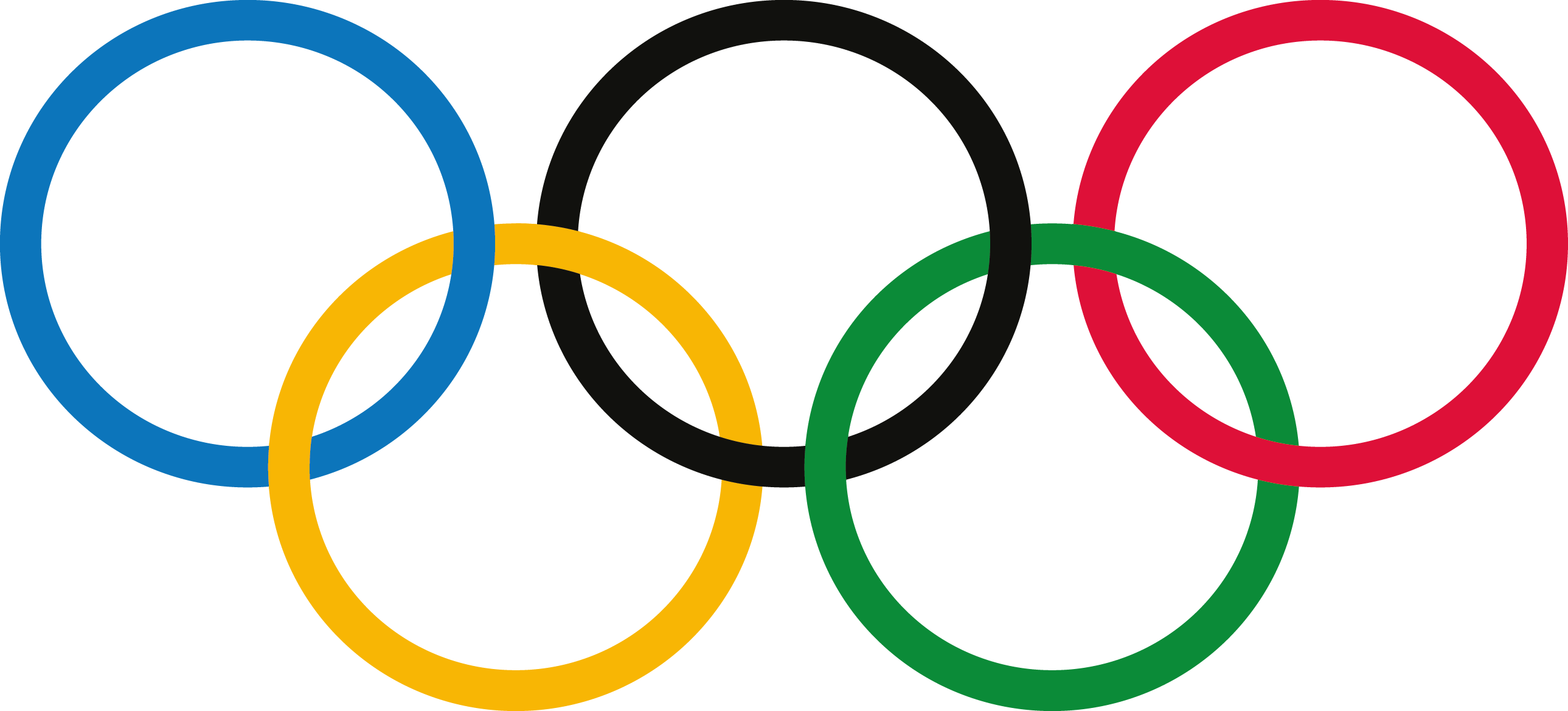 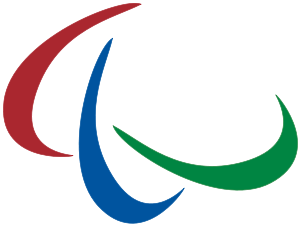 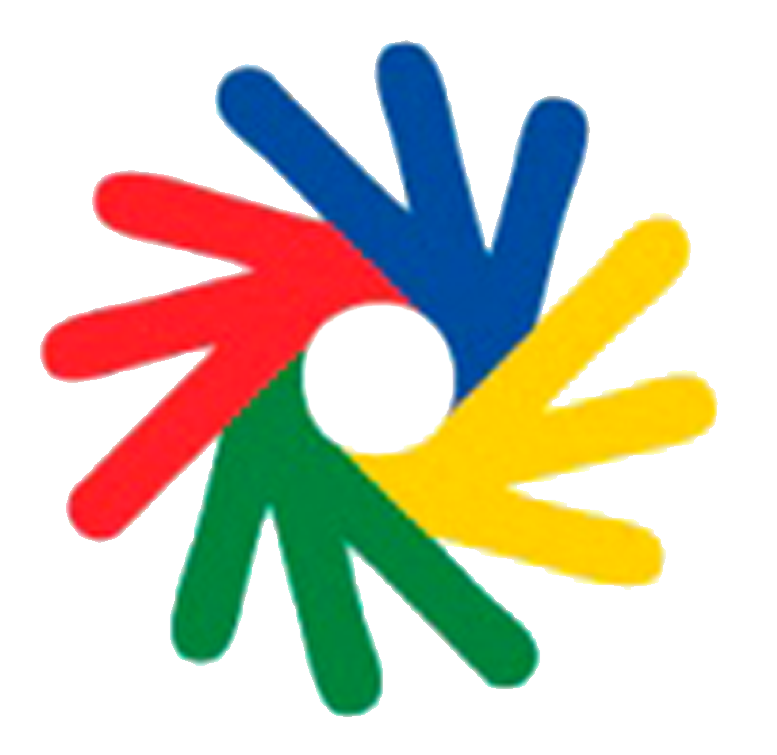 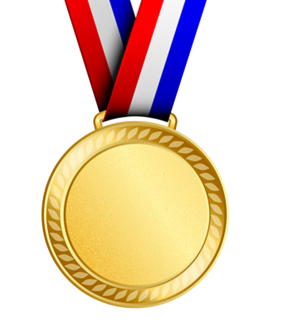 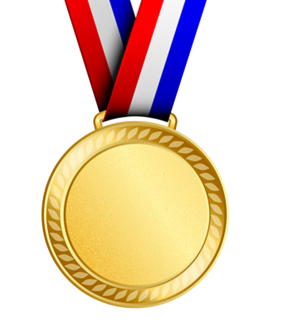 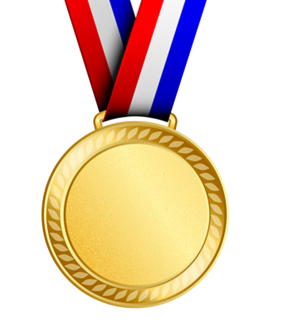 Сурдлимпийские игры
открытая ладонь-птица – символ мира, доброжелательности, милосердия
Логотип
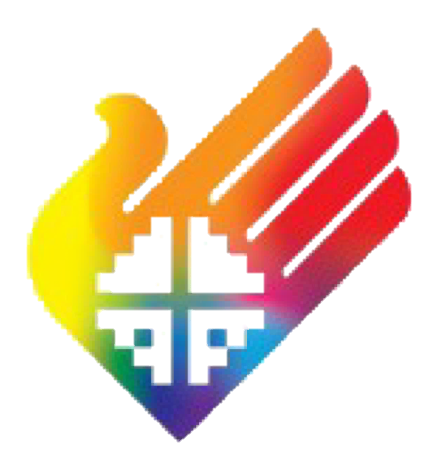 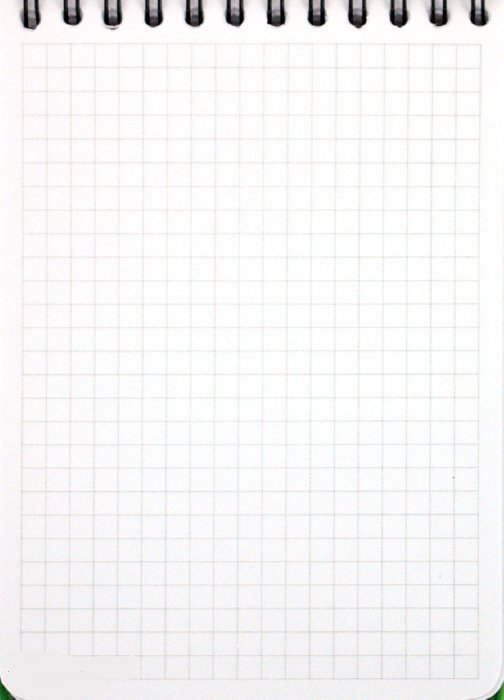 Сурдлимпиада («Deaflympics»)  – спортивные соревнования людей с нарушениями слуха.

Как международное общественное движение Сурдлимпийские игры объединяют миллионы людей, независимо от их политических и религиозных взглядов, расовой принадлежности; способствует установлению взаимопонимания и дружбы между народами.
национальный колорит
цвета – движение, энергия
Талисман
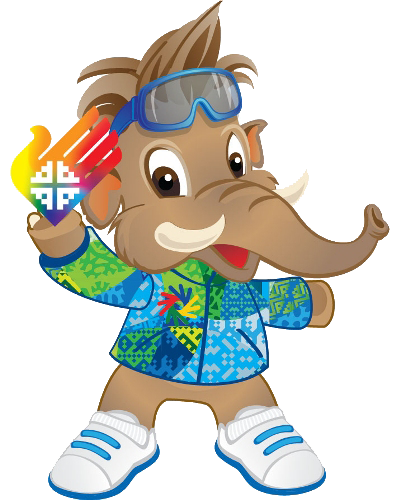 олицетворяет природную красоту и мощь Севера
символизирует силу, упорство, несгибаемую волю
обладает национальным колоритом
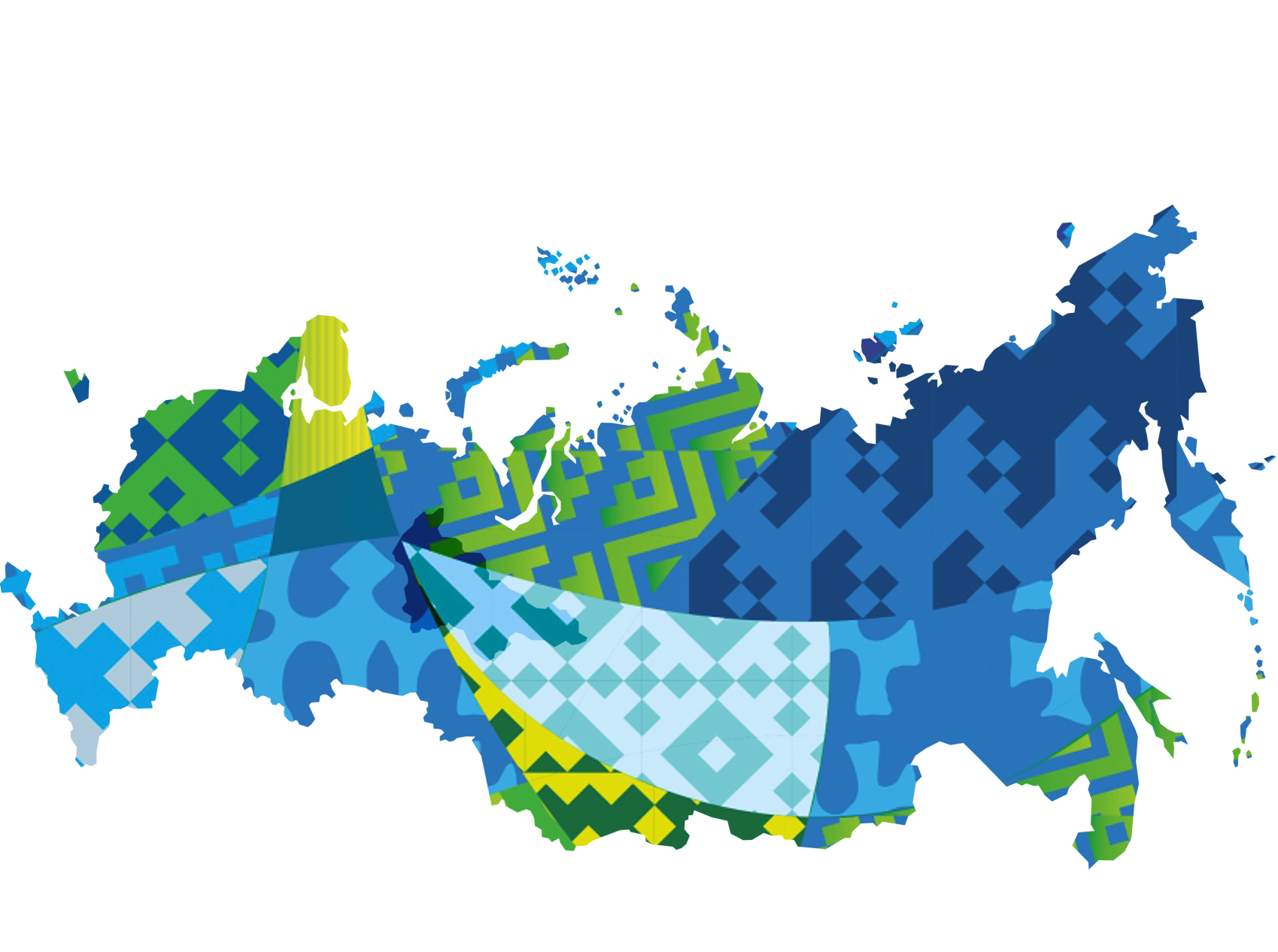 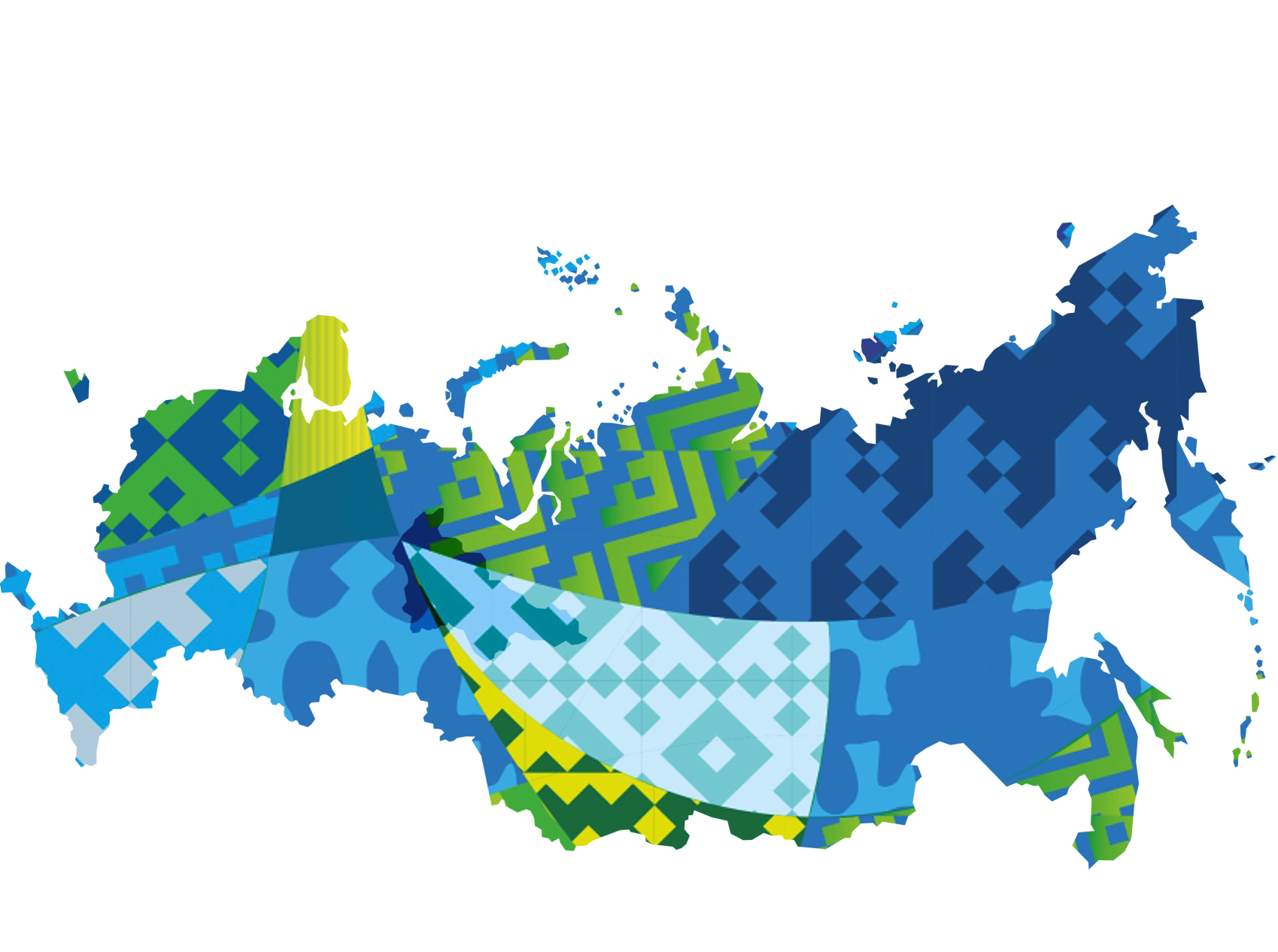 Сурдлимпиада – событие мирового масштаба
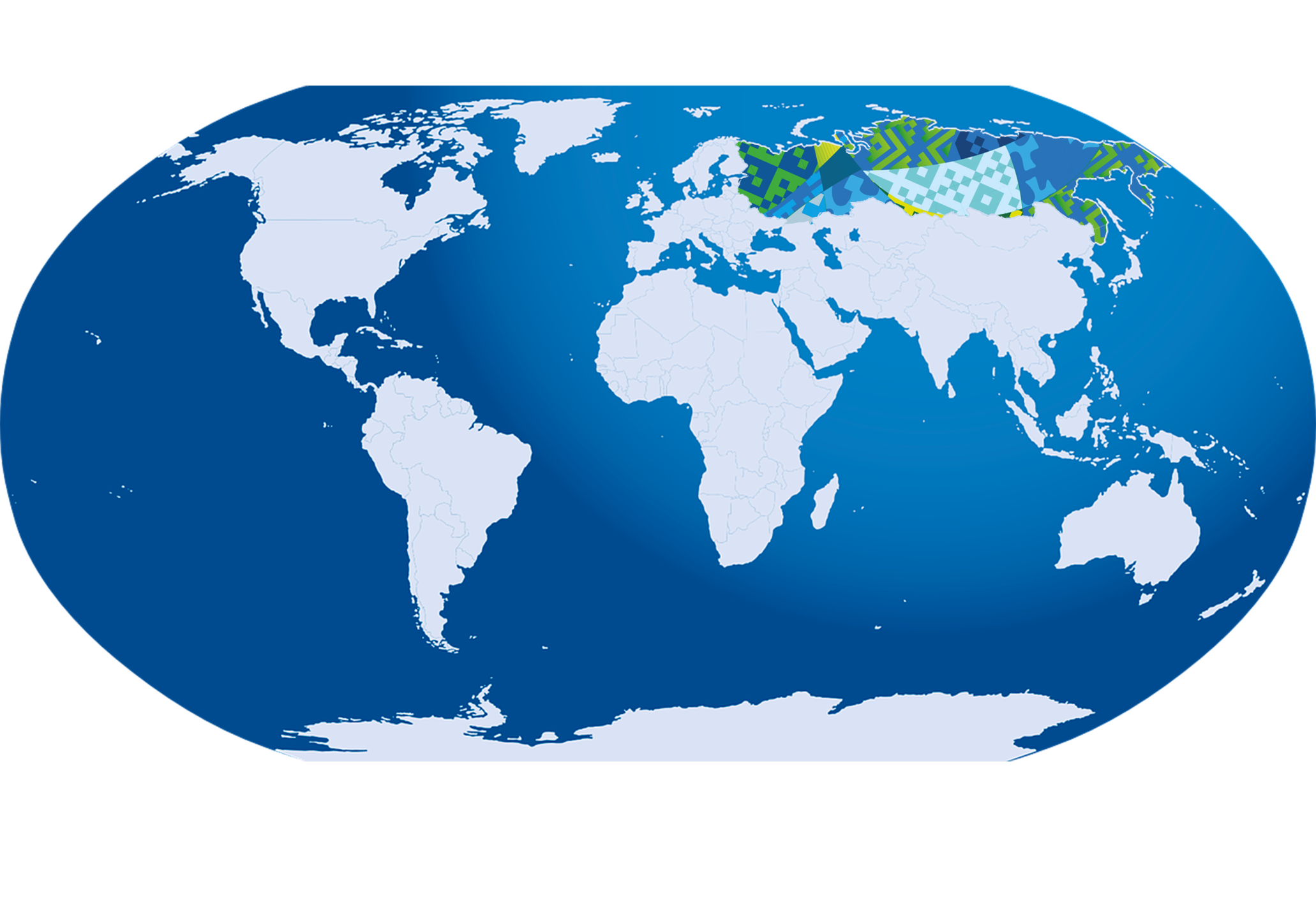 В 2015 году с 28 марта по 5 апреля в Ханты-Мансийске и Магнитогорске пройдут XVIII Сурдлимпийские игры
Ханты-Мансийск
Магнитогорск
видеоролик
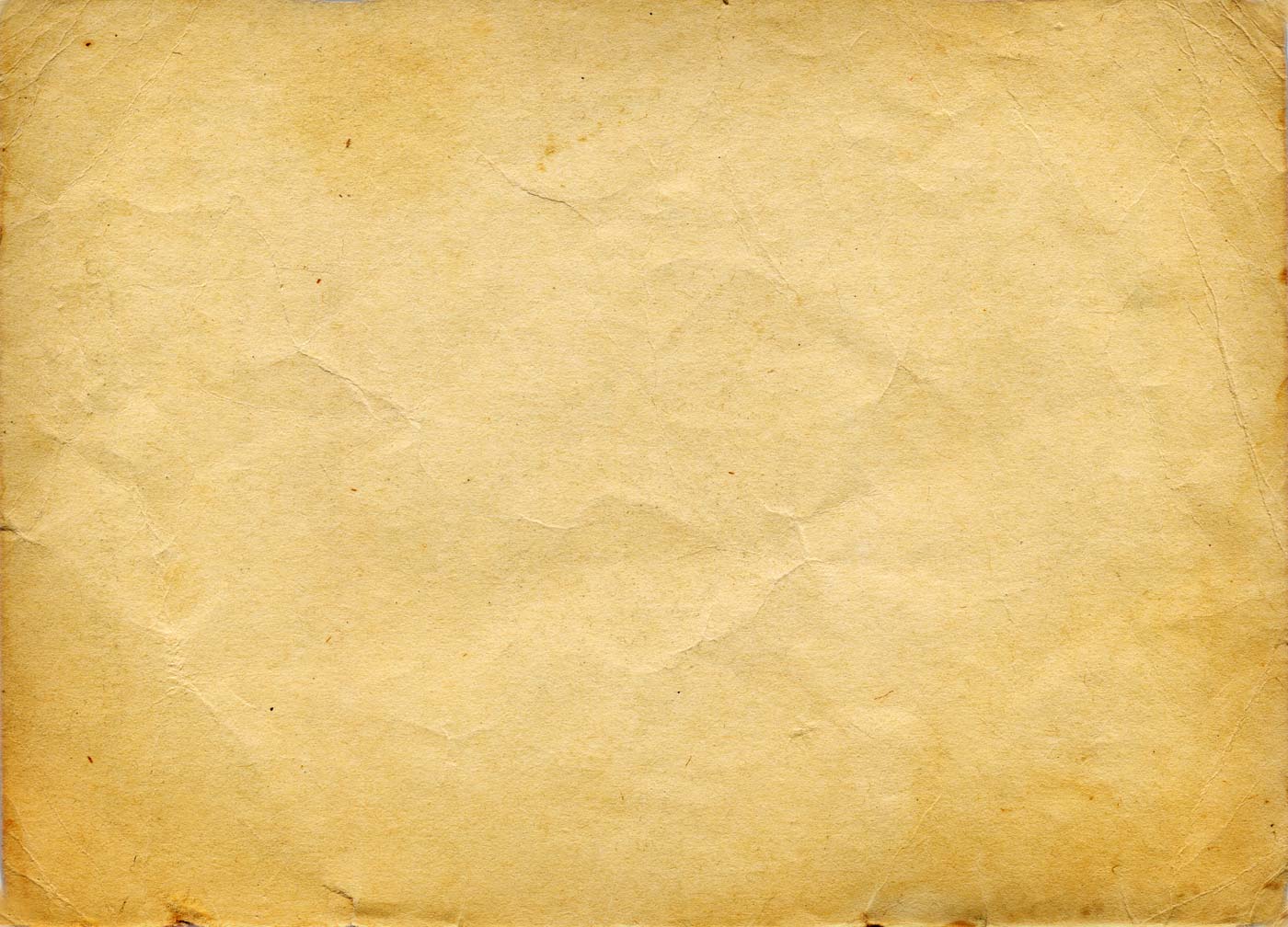 Историческая справка
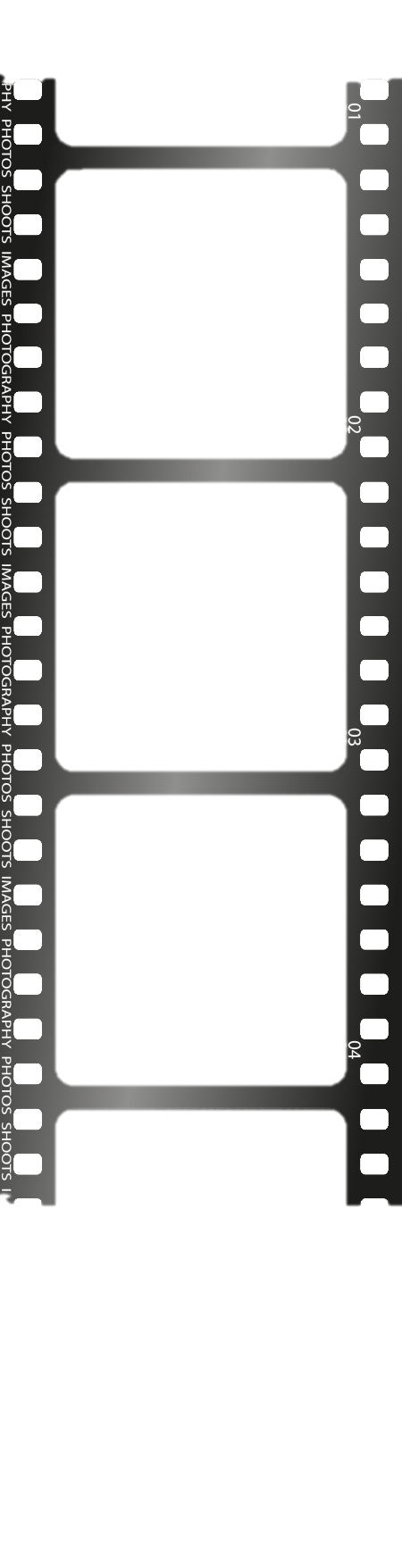 1 9 1 4 год – в России начал развиваться спорт глухих;
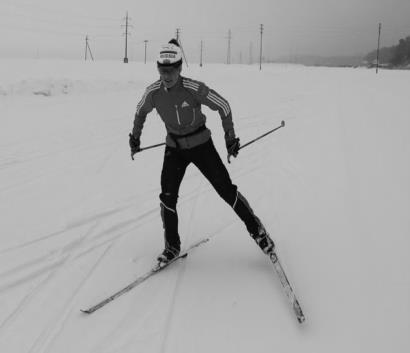 1 9 4 9 год - состоялись первые всемирные зимние Сурдлимпийские игры, программа включала соревнования по 2 видам спорта;
1 9 7 1 год – Россия впервые приняла участие в Сурдлимпийских играх;
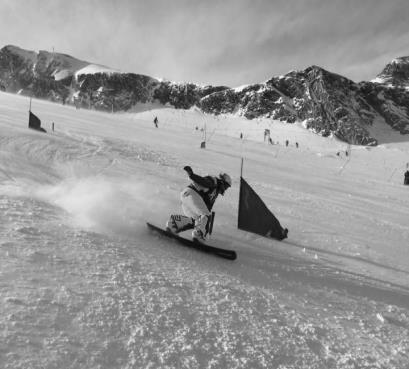 2015 год – Сурдлимпийские зимние игры пройдут в России, программа игр включает соревнования по 5 видам спорта:
соревнования по 5 видам спорта состоятся в Ханты-Мансийске;
4 дисциплины горных лыж  - в городе Магнитогорске;
отечественную сборную представят 78 спортсменов из 19 регионов нашей страны;
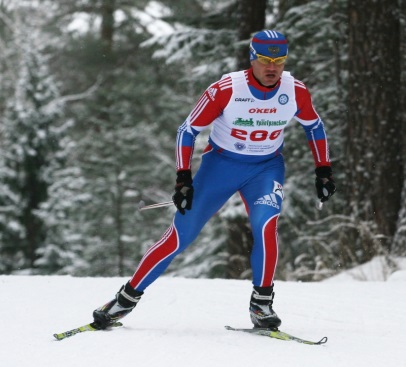 Волонтерское движение
«Сделай доброе дело – и день прожит не зря!»
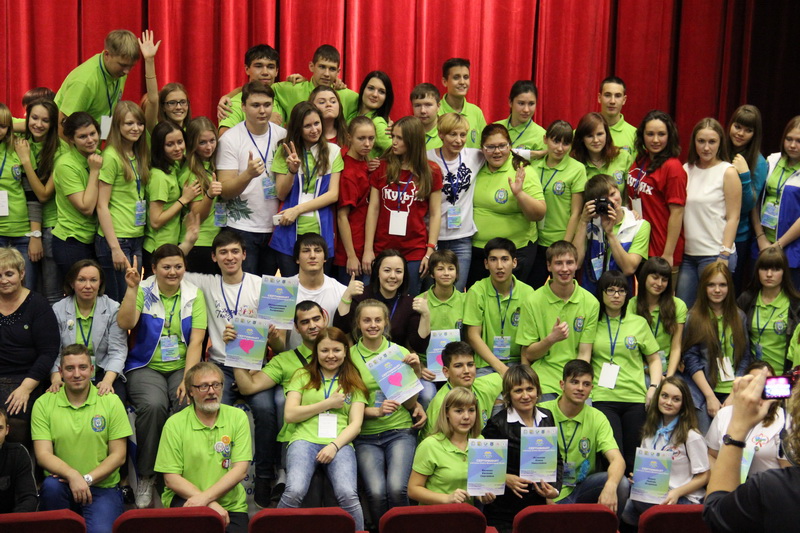 Планируется привлечь:
400 волонтёров в Ханты-Мансийске;
100 добровольцев –в Магнитогорске
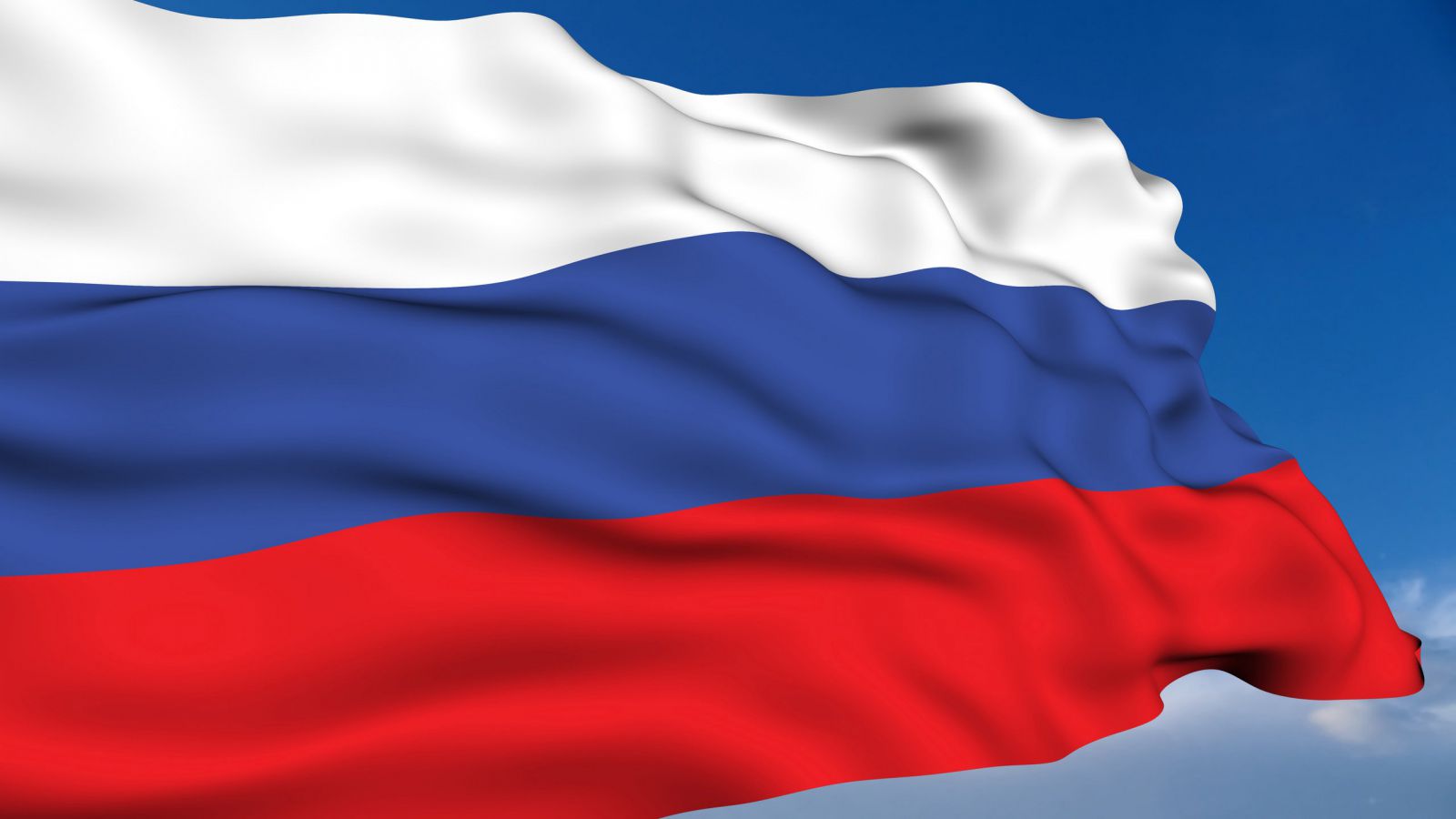 РОССИЯ –
 
 
первая страна, которая 
принимает все 3 белые Олимпиады
ПОДДЕРЖИМ НАШИХ!